Using ChatGPT to support data analysis - some experimental results
Ed Harris
HARUG!
2023-05-24
Developments
GPT-4 announced web searching is enabled
(but it does not work well)

Open AI announced Microsoft Bing plugin
(not in UK yet as of time I write this)
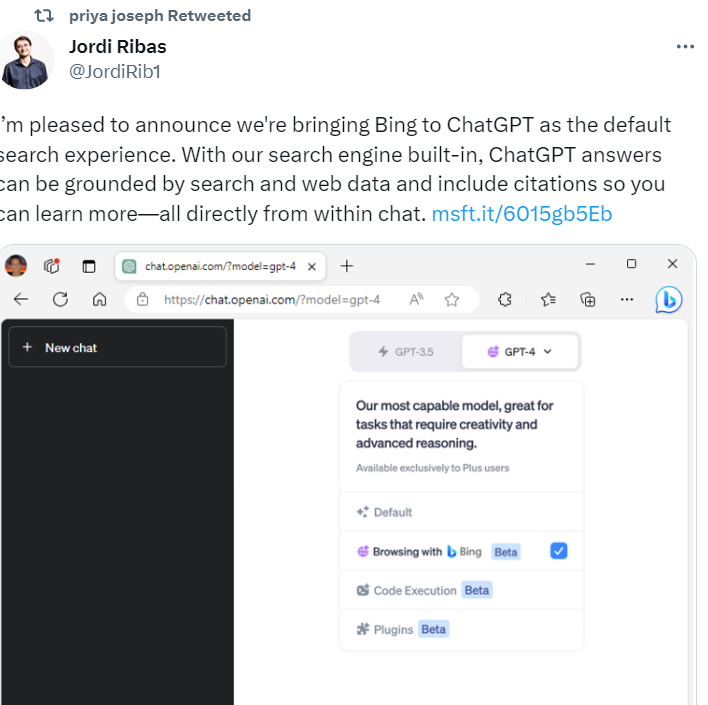 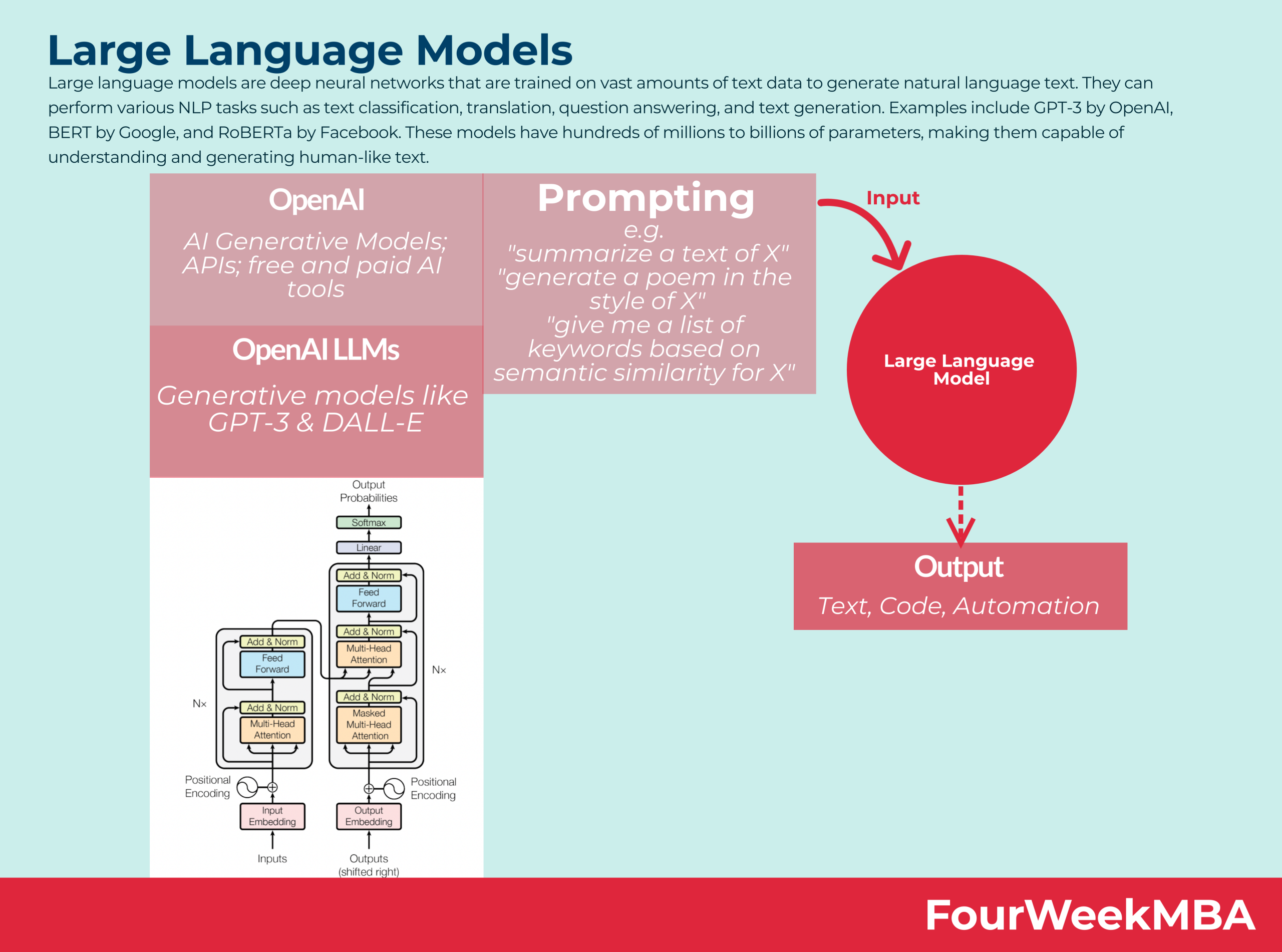 Structure of LLMs like GPT-4
"Generative pre-trained transformer"
The Practice of Statistics
Subject
knowledge
Data
Software
(R, Genstat)
Statistics
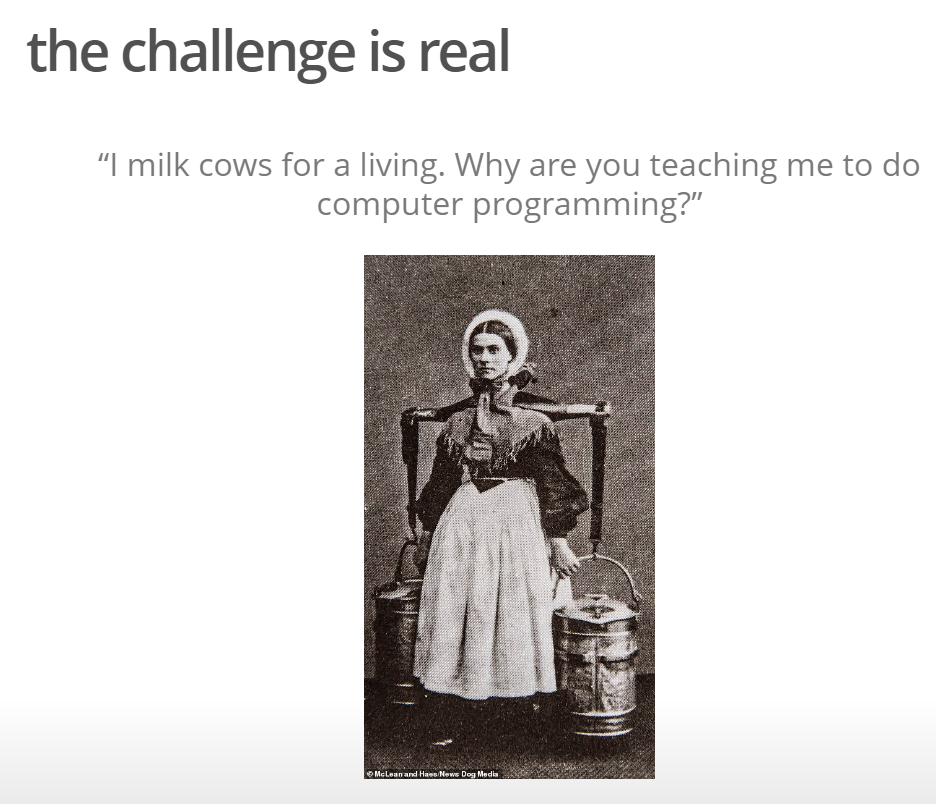 The Practice of Statistics
Subject
knowledge
Data
Software
(R, Genstat)
Statistics
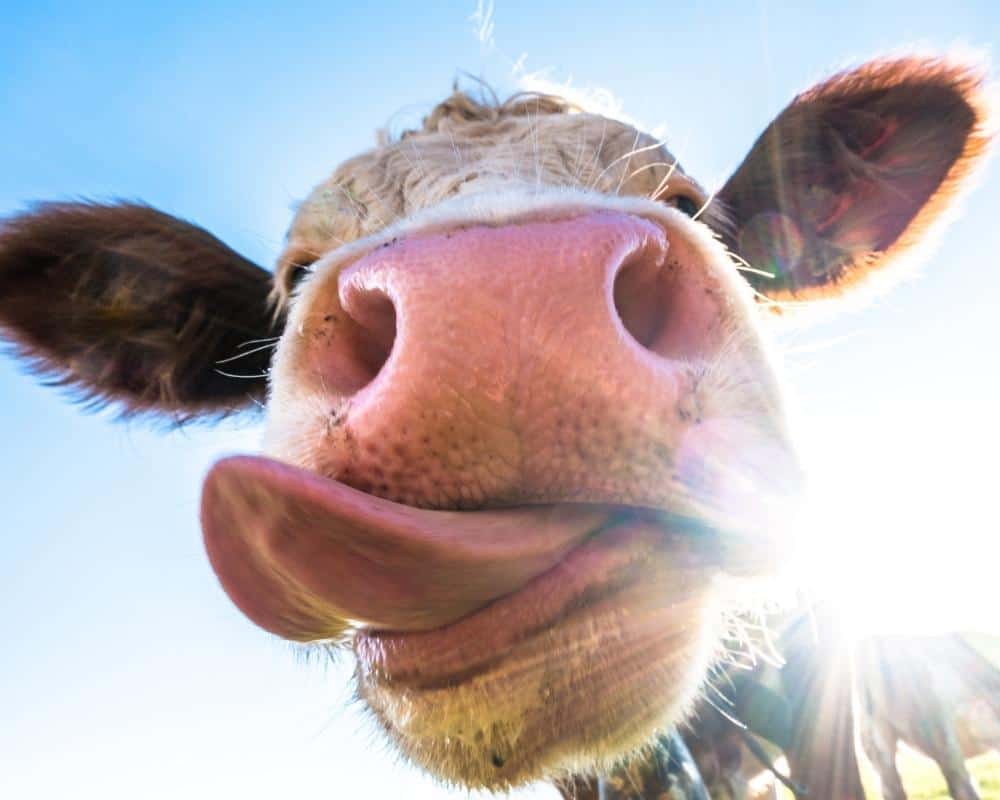 An example
An activity...
Free ChatGPT “playground”
https://platform.openai.com/playground

Write a prompt that enables chatGPT to help you write code to analyse the mixed effects model below

Milk yield ~ treatment + week + parity + (Cow as a random effect)
Free ChatGPT “playground”
https://platform.openai.com/playground

OpenAI GPT-4
https://chat.openai.com/?model=gpt-4

Google Bard
https://bard.google.com/
Structure of LLMs like GPT-4
"Generative pre-trained transformer"
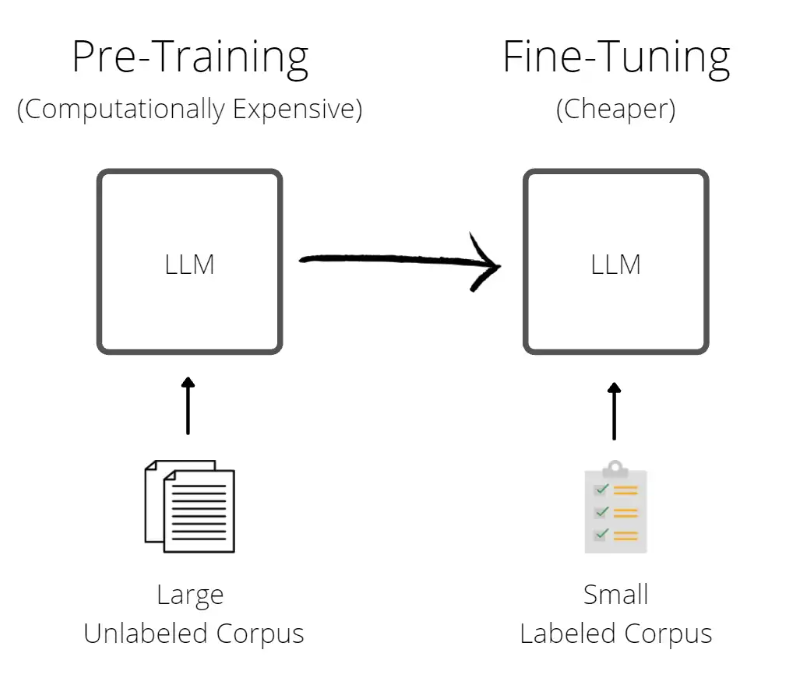 "LangChain" - what is the innovation?
GPT-4
LangChain + Storage
Pdf library
websites
Book